FRERE  HALL
1865  yılında  tamamlanan  Frere  Hall  aslen  Karaçi’ deki  belediye  binası  olarak  hizmet  veriyordu.
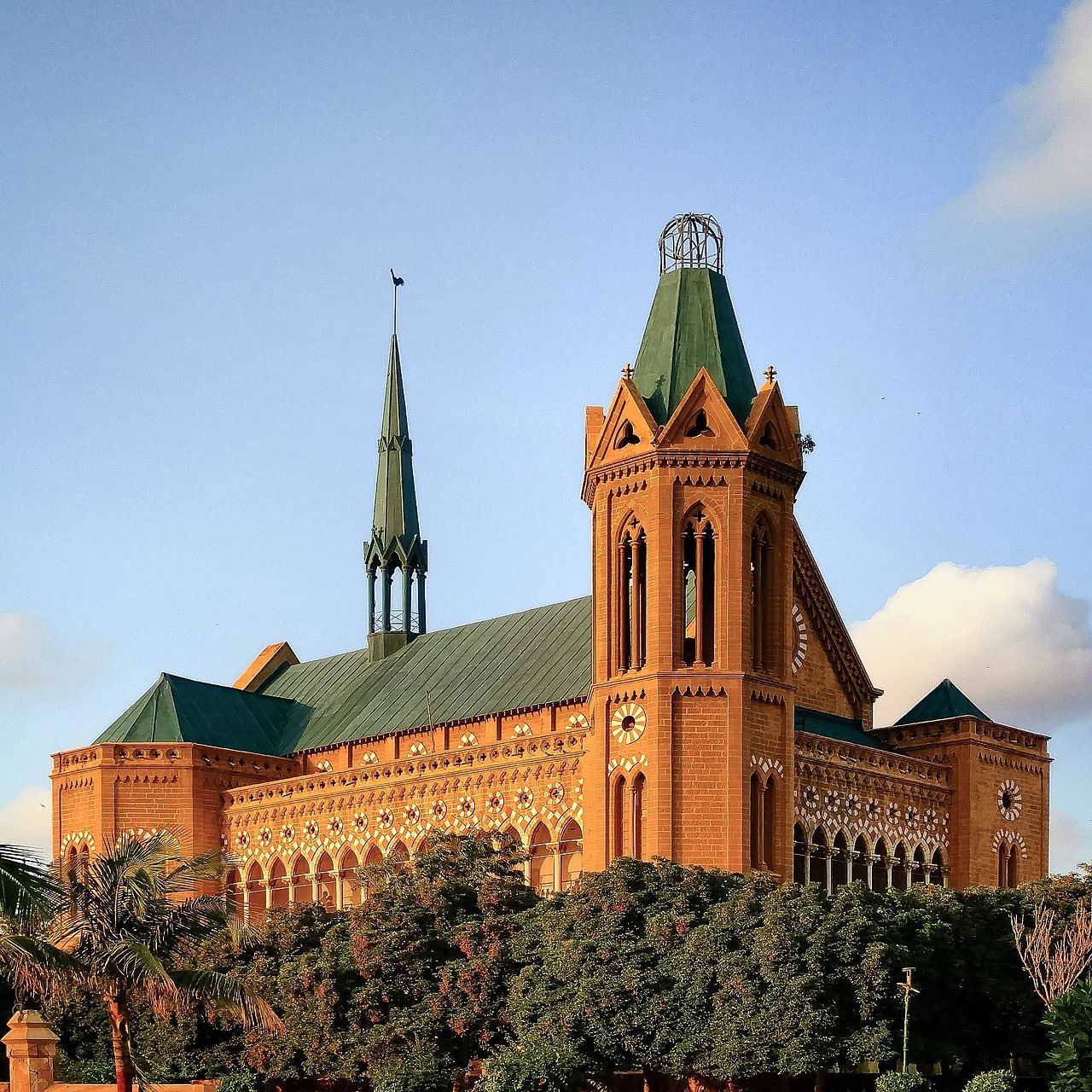 Ve  şimdi  sergi  alanı  ve  kütüphane  olarak  hizmet  vermektedir. Karaçi’ nin  en  ikonik  binalarından  biri  olarak  kabul  edilir.
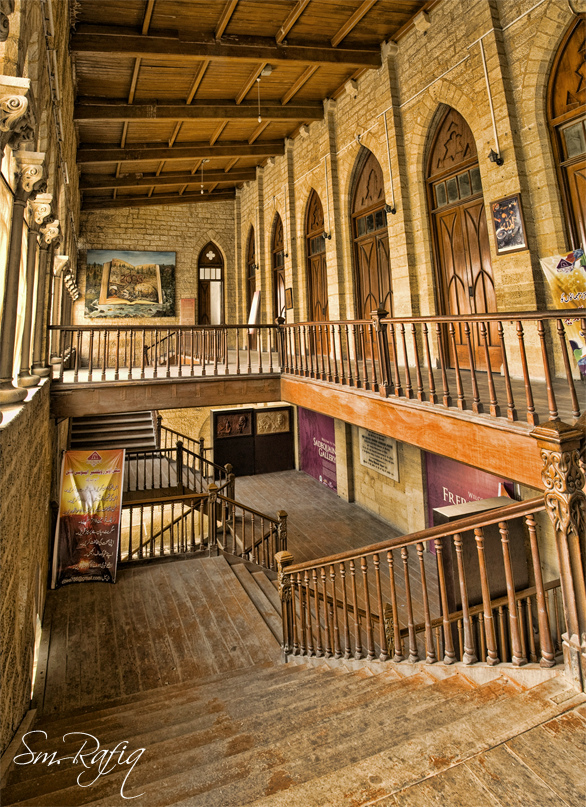 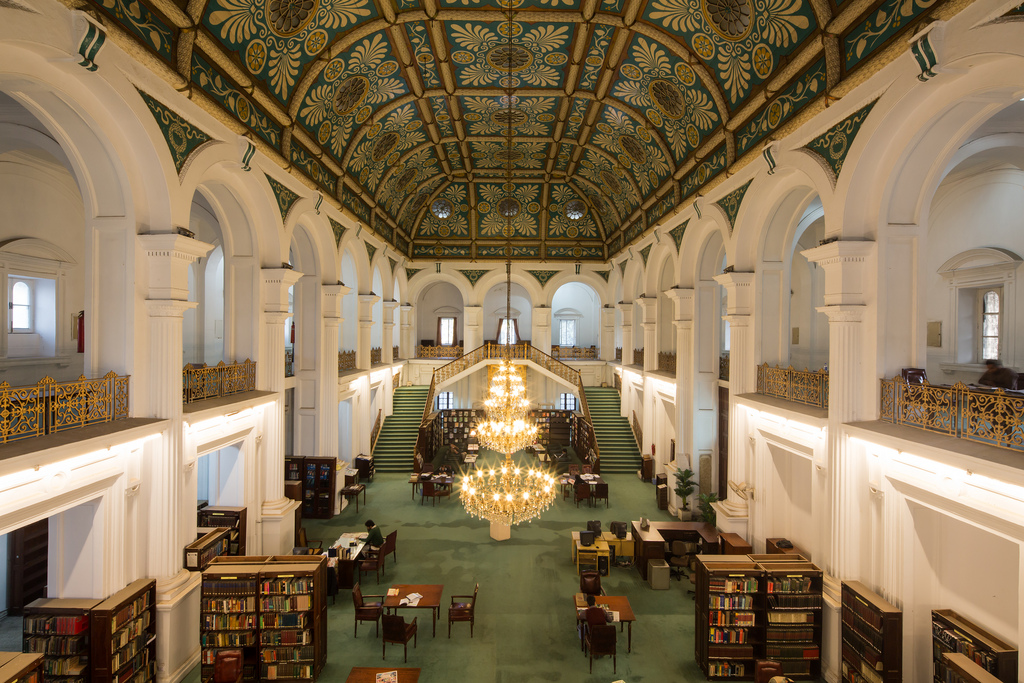 1863  yılının Ağustos  ayında  çalışmaya  başlandı ve  1865  Ekim  ayında  tamamlandı. Ancak, binadaki  çalışmalar  açılışından  sonra  tamamlanmamıştı.
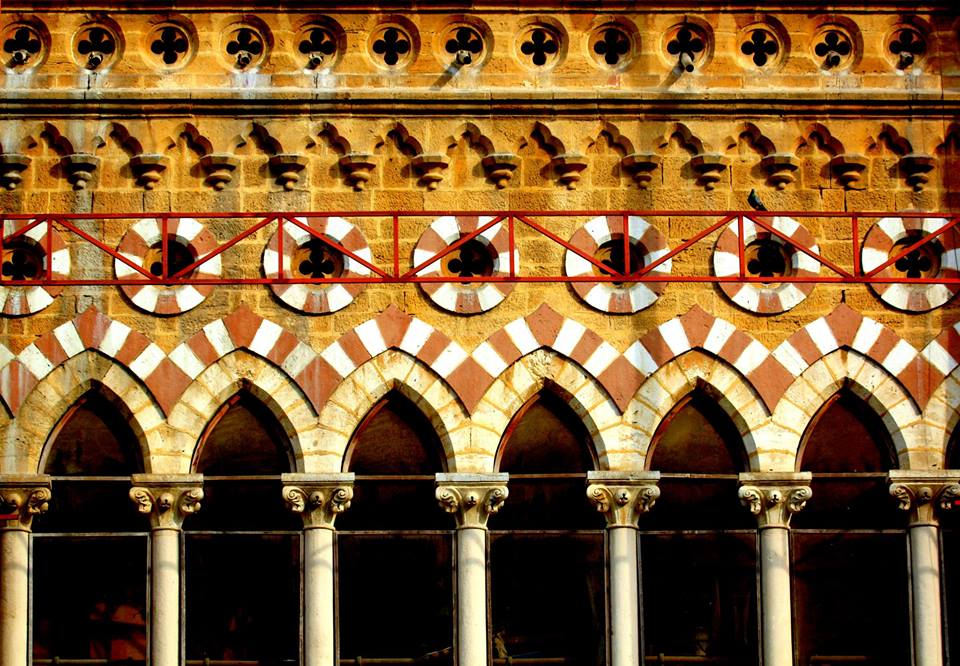 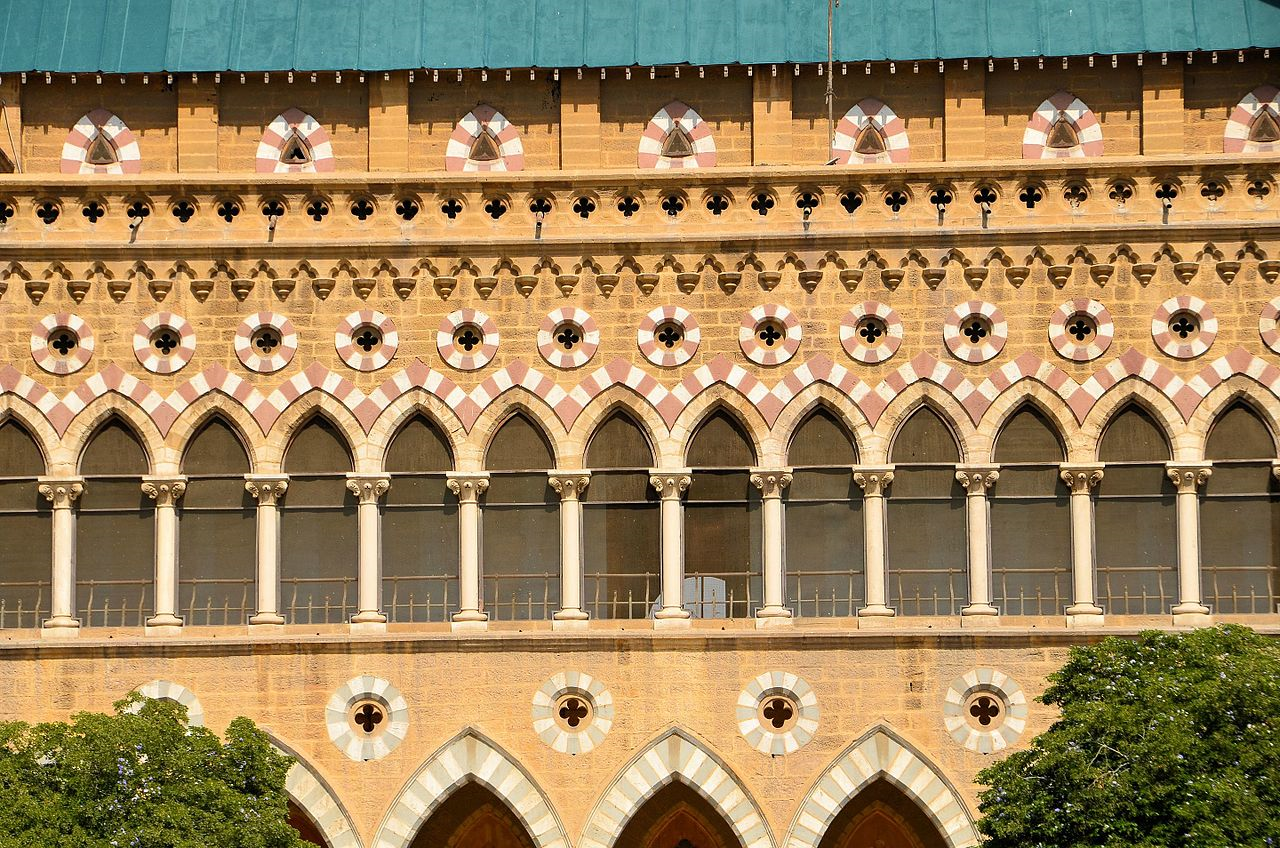 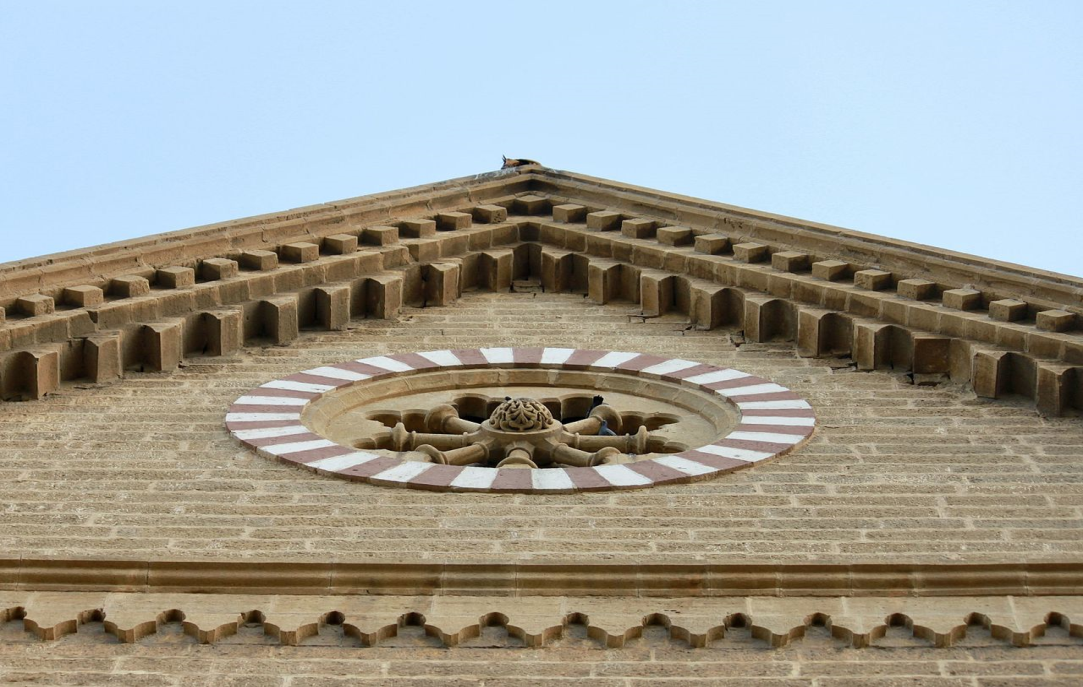 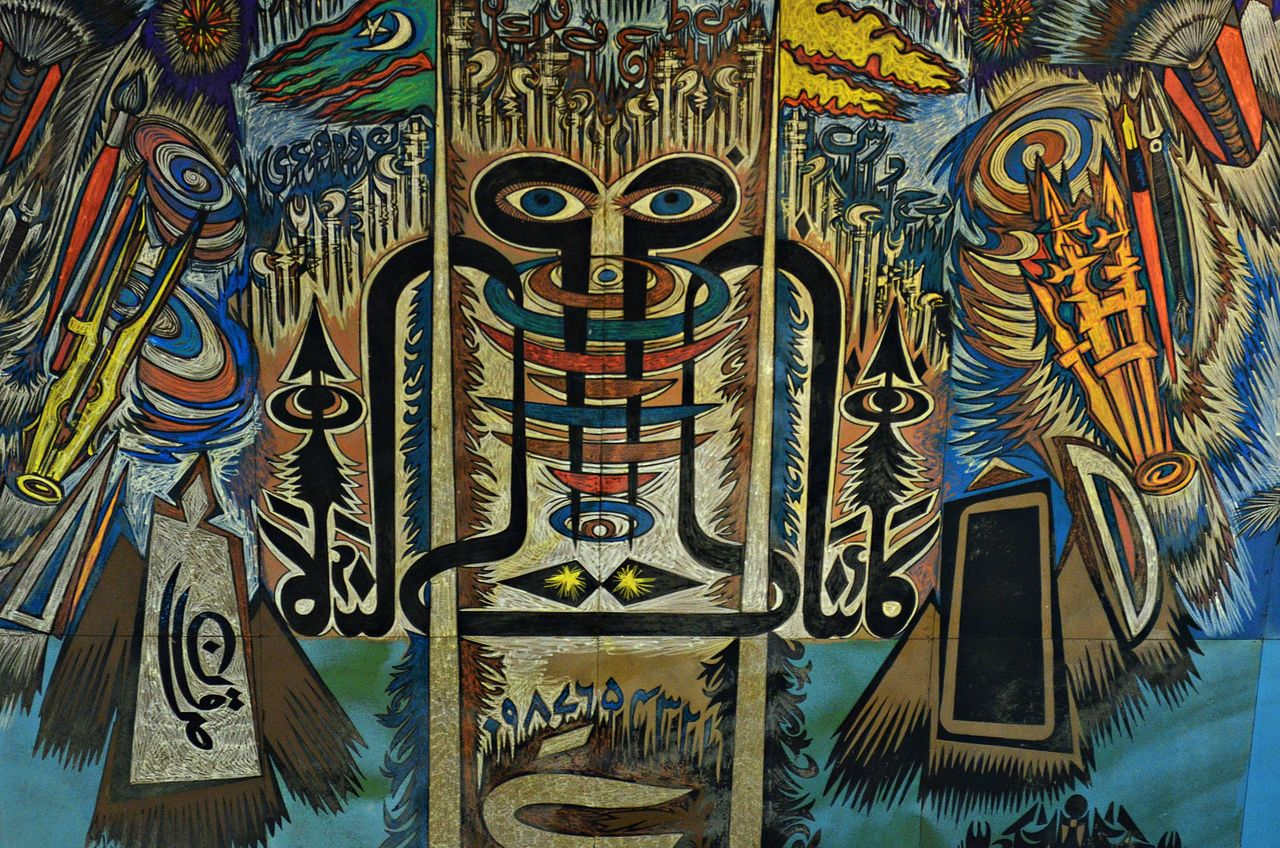 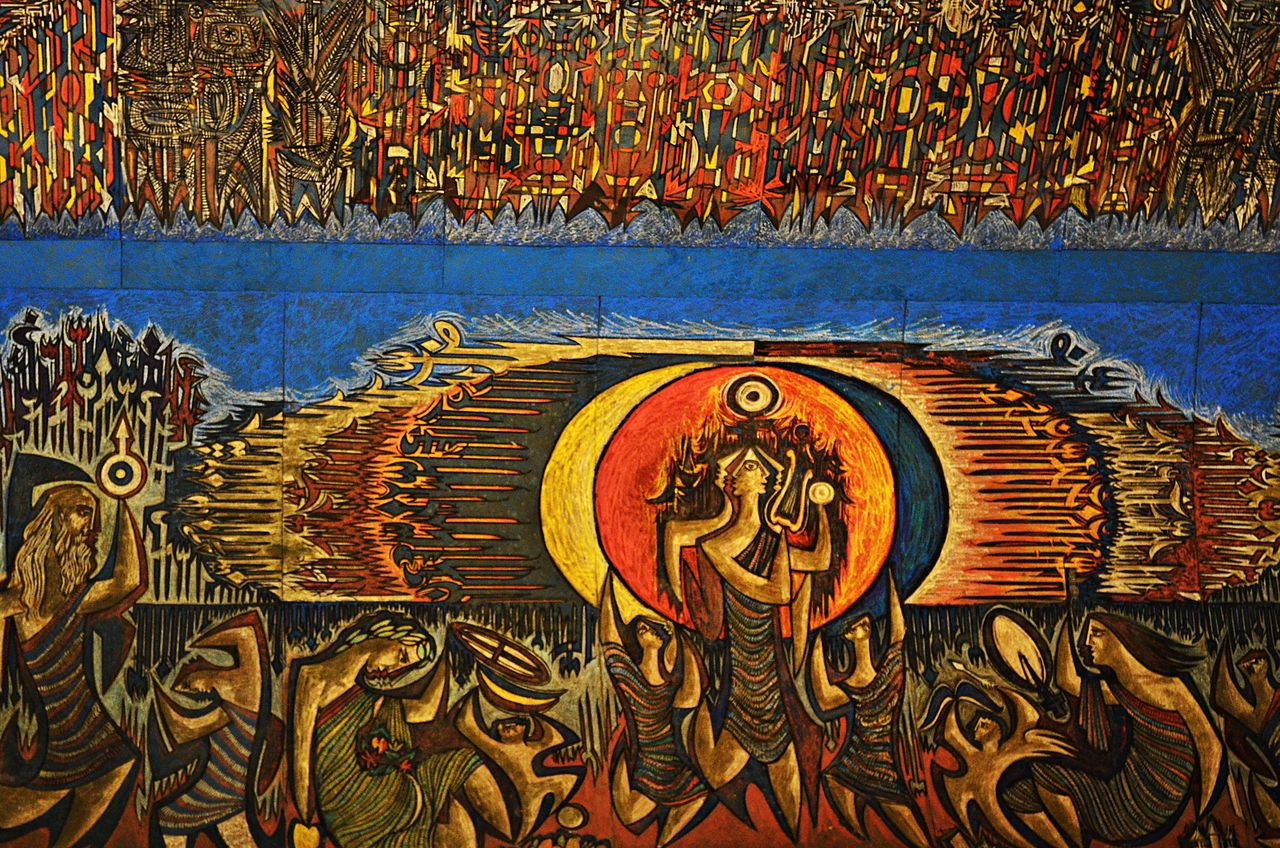 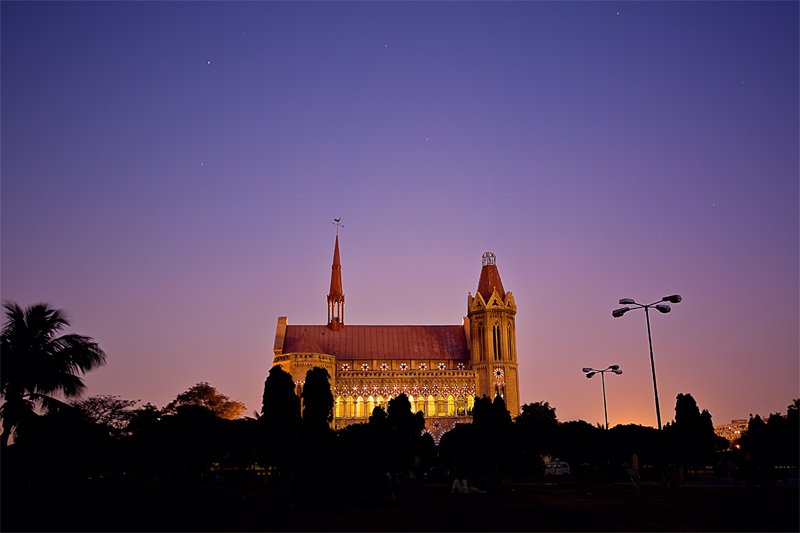 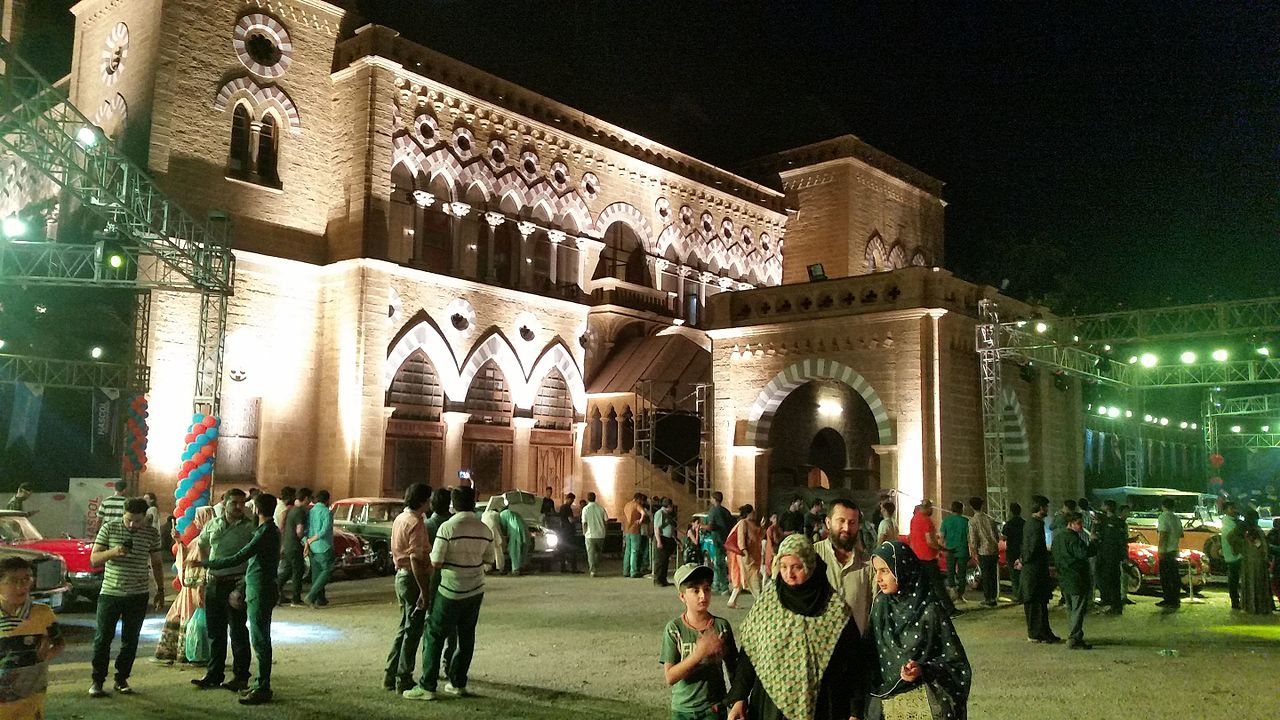 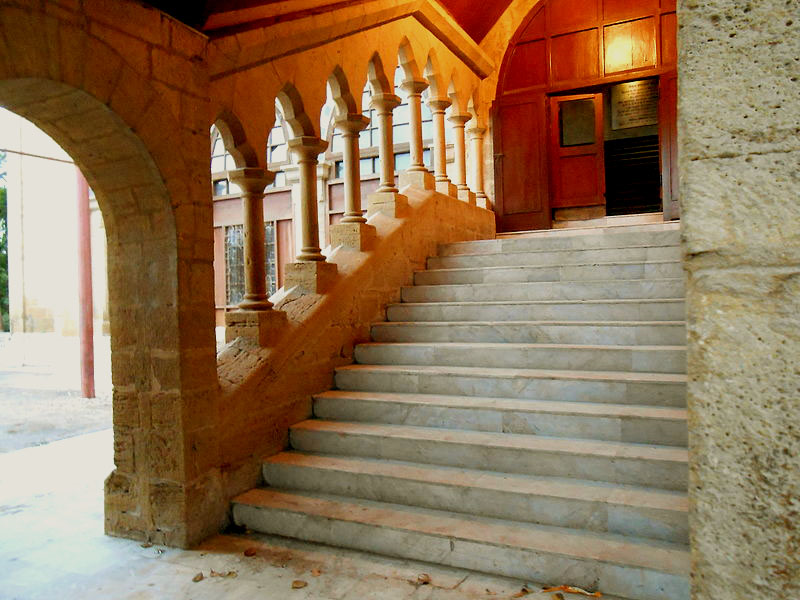 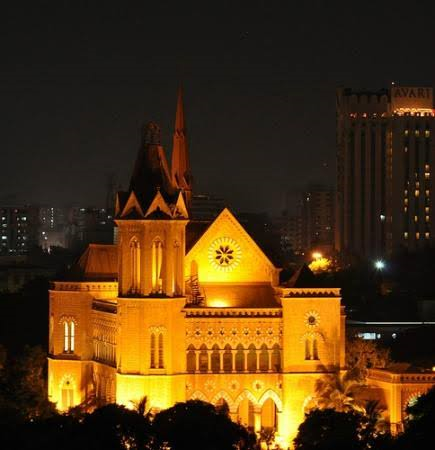 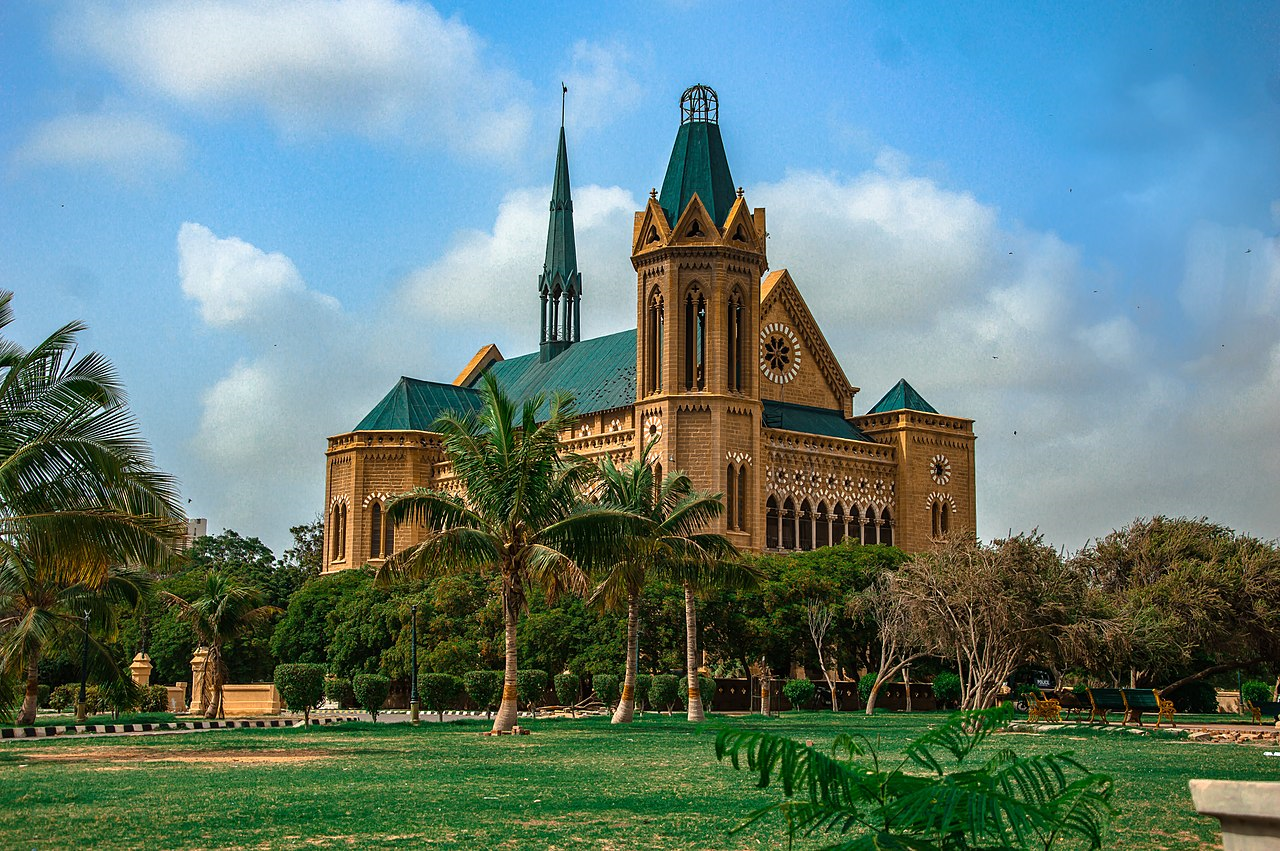